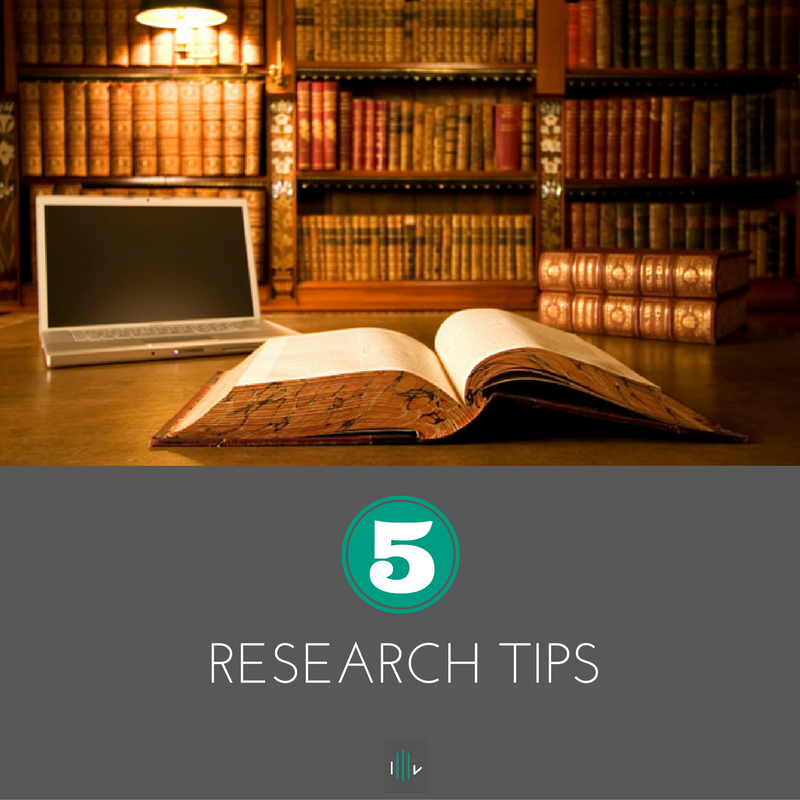 MATSATI.COM Teaching Ministry
Website: https://www.matsati.com YouTube Channel: https://www.youtube.com/user/MATSATI/
ישעיהו נד:א-ה  / Isaiah 54:1-5
LIVE STREAM: 6:30 pm EST Thursday
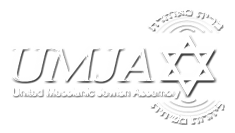 New Telegram Channel: Messianic Ministries
https://t.me/MessianicMinistries
Focus: The Way of Life - Following Yeshua the Messiah with an emphasis on walking in His footsteps according to the Torah
A Community
for Learning
Discuss the Scriptures, 
learn the languages, 
and fellowship
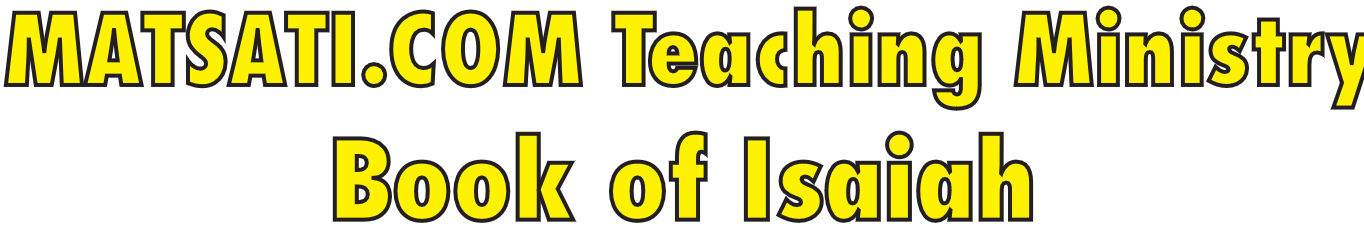 Isaiah 54:1-5
ישעיהו נד:א-ה
The Announcement of Salvation and Call to 
Participate in the Victory God has Provided
Isaiah / ישעיה
http://www.matsati.com
מבוא לישעיהו

Part 1
Isaiah / ישעיה
http://www.matsati.com
Isaiah 49:6  
49:6 He says, “It is too small a thing that You should be My Servant To raise up the tribes of Jacob and to restore the preserved ones of Israel; I will also make You a light of the nations So that My salvation may reach to the end of the earth.” (NASB, וַיֹּ֗אמֶר נָקֵ֨ל מִֽהְיוֹתְךָ֥ לִי֙ עֶ֔בֶד לְהָקִים֙ אֶת־שִׁבְטֵ֣י יַעֲקֹ֔ב וּנְצִירֵי יִשְׂרָאֵ֖ל לְהָשִׁ֑יב וּנְתַתִּ֙יךָ֙ לְא֣וֹר גּוֹיִ֔ם לִֽהְי֥וֹת יְשׁוּעָתִ֖י עַד־קְצֵ֥ה הָאָֽרֶץ׃)
Luke 2:30–32  
2:30 For my eyes have seen Your salvation, 2:31 Which You have prepared in the presence of all peoples, 2:32 A LIGHT OF REVELATION TO THE GENTILES, And the glory of Your people Israel.” (NASB, 30 ὅτι εἶδον οἱ ὀφθαλμοί μου τὸ σωτήριόν σου,* 31 ὃ ἡτοίμασας κατὰ πρόσωπον πάντων τῶν λαῶν, 32 φῶς εἰς ἀποκάλυψιν °ἐθνῶν* καὶ δόξαν λαοῦ σου Ἰσραήλ.*)
Acts 13:47  
13:47 “For so the Lord has commanded us, ‘I HAVE PLACED YOU AS A LIGHT FOR THE GENTILES, THAT YOU MAY BRING SALVATION TO THE END OF THE EARTH.’ ” (NASB, 47 οὕτως γὰρ ⸀ἐντέταλται ἡμῖν ὁ κύριος· τέθεικά σε εἰς φῶς ἐθνῶν* τοῦ εἶναί σε εἰς σωτηρίαν ἕως ἐσχάτου τῆς γῆς.*)
Isaiah / ישעיה
http://www.matsati.com
Galatians 4:25–28  
4:25 Now this Hagar is Mount Sinai in Arabia and corresponds to the present Jerusalem, for she is in slavery with her children. 4:26 But the Jerusalem above is free; she is our mother. 4:27 For it is written, “REJOICE, BARREN WOMAN WHO DOES NOT BEAR; BREAK FORTH AND SHOUT, YOU WHO ARE NOT IN LABOR; FOR MORE NUMEROUS ARE THE CHILDREN OF THE DESOLATE THAN OF THE ONE WHO HAS A HUSBAND.” 4:28 And you brethren, like Isaac, are children of promise. (NASB, 25 τὸ ⸂δὲ Ἁγὰρ Σινᾶ⸃ ὄρος ἐστὶν ἐν τῇ Ἀραβίᾳ· ⸄συστοιχεῖ δὲ⸄ τῇ νῦν Ἰερουσαλήμ, δουλεύει γὰρ μετὰ τῶν τέκνων αὐτῆς. 26 ἡ δὲ ἄνω Ἰερουσαλὴμ ἐλευθέρα ἐστίν, ἥτις ἐστὶν μήτηρ ⸆ ἡμῶν·* 27 γέγραπται γάρ· εὐφράνθητι,* στεῖρα ἡ οὐ τίκτουσα, ῥῆξον καὶ βόησον, ἡ οὐκ ὠδίνουσα· ὅτι πολλὰ τὰ τέκνα τῆς ἐρήμου μᾶλλον ἢ τῆς ἐχούσης τὸν ἄνδρα. 28 ⸀Ὑμεῖς δέ,* ἀδελφοί, κατὰ Ἰσαὰκ ἐπαγγελίας τέκνα ⸁ἐστέ.*)
Isaiah / ישעיה
http://www.matsati.com
ספר ישעיה

Part 2
Isaiah / ישעיה
http://www.matsati.com
﻿ספר ישעיה פרק נד
﻿א   רָנִּי עֲקָרָה לֹא יָלָדָה פִּצְחִי רִנָּה וְצַהֲלִי לֹא-חָלָה כִּי-רַבִּים בְּנֵי-שׁוֹמֵמָה מִבְּנֵי בְעוּלָה אָמַר יְהֹוָה: ב   הַרְחִיבִי | מְקוֹם אָהֳלֵךְ וִירִיעוֹת מִשְׁכְּנוֹתַיִךְ יַטּוּ אַל-תַּחְשֹכִי הַאֲרִיכִי מֵיתָרַיִךְ וִיתֵדֹתַיִךְ חַזֵּקִי: ג   כִּי-יָמִין וּשְֹמֹאול תִּפְרֹצִי וְזַרְעֵךְ גּוֹיִם יִירָשׁ וְעָרִים נְשַׁמּוֹת יוֹשִׁיבוּ: ד   אַל-תִּירְאִי כִּי-לֹא תֵבוֹשִׁי וְאַל-תִּכָּלְמִי כִּי לֹא תַחְפִּירִי כִּי בֹשֶׁת עֲלוּמַיִךְ תִּשְׁכָּחִי וְחֶרְפַּת אַלְמְנוּתַיִךְ לֹא תִזְכְּרִי-עוֹד: ה   כִּי בֹעֲלַיִךְ עֹשַֹיִךְ יְהֹוָה צְבָאוֹת שְׁמוֹ וְגֹאֲלֵךְ קְדוֹשׁ יִשְֹרָאֵל אֱלֹהֵי כָל-הָאָרֶץ יִקָּרֵא:
Isaiah / ישעיה
http://www.matsati.com
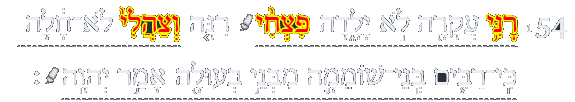 We note the opening verse in Isaiah 54:1 begins with an imperative, and contains three imperatives,רָנִּי  (call loudlyפִּצְחִי ( (be cheerful, happy), and וְצַהֲלִי  (rejoice, cry out). The imperative functions as a command, so here God is commanding His people to rejoice, be cheerful, and cry out in joyfulness.
Isaiah / ישעיה
http://www.matsati.com
God Preserving and Keeping His People

Tehillim / Psalm 66:8-9: "Praise our God, O peoples, let the sound of his praise be heard; he has preserved our lives and kept our feet from slipping."
Tehillim / Psalm 41:2: "The LORD protects and preserves them—they are counted among the blessed in the land—he does not give them over to the desire of their foes."
Tehillim / Psalm 121:7-8: "The LORD will keep you from all harm—he will watch over your life; the LORD will watch over your coming and going both now and forevermore."
Isaiah 41:10: "So do not fear, for I am with you; do not be dismayed, for I am your God. I will strengthen you and help you; I will uphold you with my righteous right hand."
Philippians 1:6: "Being confident of this, that he who began a good work in you will carry it on to completion until the day of Christ Jesus."
Isaiah / ישעיה
http://www.matsati.com
Galatians 4:25–31  
4:25 Now this Hagar is Mount Sinai in Arabia and corresponds to the present Jerusalem, for she is in slavery with her children. 4:26 But the Jerusalem above is free; she is our mother. 4:27 For it is written, “REJOICE, BARREN WOMAN WHO DOES NOT BEAR; BREAK FORTH AND SHOUT, YOU WHO ARE NOT IN LABOR; FOR MORE NUMEROUS ARE THE CHILDREN OF THE DESOLATE THAN OF THE ONE WHO HAS A HUSBAND.” 4:28 And you brethren, like Isaac, are children of promise. 4:29 But as at that time he who was born according to the flesh persecuted him who was born according to the Spirit, so it is now also. 4:30 But what does the Scripture say? “CAST OUT THE BONDWOMAN AND HER SON, FOR THE SON OF THE BONDWOMAN SHALL NOT BE AN HEIR WITH THE SON OF THE FREE WOMAN.” 4:31 So then, brethren, we are not children of a bondwoman, but of the free woman. (NASB, 25 τὸ ⸂δὲ Ἁγὰρ Σινᾶ⸃ ὄρος ἐστὶν ἐν τῇ Ἀραβίᾳ· ⸄συστοιχεῖ δὲ⸄ τῇ νῦν Ἰερουσαλήμ, δουλεύει γὰρ μετὰ τῶν τέκνων αὐτῆς. 26 ἡ δὲ ἄνω Ἰερουσαλὴμ ἐλευθέρα ἐστίν, ἥτις ἐστὶν μήτηρ ⸆ ἡμῶν·* 27 γέγραπται γάρ· εὐφράνθητι,* στεῖρα ἡ οὐ τίκτουσα, ῥῆξον καὶ βόησον, ἡ οὐκ ὠδίνουσα· ὅτι πολλὰ τὰ τέκνα τῆς ἐρήμου μᾶλλον ἢ τῆς ἐχούσης τὸν ἄνδρα. 28 ⸀Ὑμεῖς δέ,* ἀδελφοί, κατὰ Ἰσαὰκ ἐπαγγελίας τέκνα ⸁ἐστέ.* 29 ἀλλʼ ὥσπερ τότε ὁ κατὰ σάρκα γεννηθεὶς ἐδίωκεν τὸν κατὰ πνεῦμα,* οὕτως καὶ νῦν. 30 ἀλλὰ τί λέγει ἡ γραφή;* ἔκβαλε τὴν παιδίσκην καὶ τὸν υἱὸν αὐτῆς· οὐ γὰρ μὴ ⸀κληρονομήσει ὁ υἱὸς τῆς παιδίσκης μετὰ τοῦ υἱοῦ ⸂τῆς ἐλευθέρας⸃. 31 ⸀διό, ἀδελφοί, οὐκ ἐσμὲν παιδίσκης τέκνα ἀλλὰ τῆς ἐλευθέρας.)
Isaiah / ישעיה
http://www.matsati.com
Rabbinic Literature
ספרות רבנית

Part 3
Isaiah / ישעיה
http://www.matsati.com
Targum Jonathan son of Uziel Isaiah 54:1-5
54:1 Sing, O Jerusalem, who was like a barren woman that beareth not; rejoice with praise and be glad, who was like a woman that conceiveth not: for more shall be the children of Jerusalem that was laid desolate, than of the inhabited city, saith the Lord. 54:2 Enlarge the place of the house of thy dwelling, and from the cities of the land do not keep back the inhabitants; multiply the people of the camp, and increase the number of thy governors. 54:3 For thou shalt spread abroad to the south and to the north, and thy children shall inherit the nations, and make the desolate cities to be inhabited. 54:4 Fear not, for thou shalt not be ashamed; neither be thou confounded, for thou shalt not be put to shame: for thou shalt forget the shame of thy youth, and shalt not remember the reproaches of thy widowhood any more. 54:5 For thy husband, who is thy Maker, the Lord of hosts is His name, and thy Redeemer is the Holy One of Israel; the God of the whole earth shall He be called. (TgJ)
Isaiah / ישעיה
http://www.matsati.com
Jerusalem as a Barren Woman:
Aramaic: שַׁבַּחִי יְרוּשְׁלֶם דַהֲוַת כְּאִתָּא עֲקָרָה - “ Praise Jerusalem, who was like a barren woman.”
Hebrew Bible: רָנִּ֥י עֲקָרָ֖ה לֹ֣א יָלָ֑דָה - “ Sing, O barren one, who did not bear.”
Expansion and Strength:
Aramaic: אַפְתִּי אֲתַר בֵּית מֵישְׁרָךְ - “ Enlarge the place of your tent.”
Hebrew Bible: הַרְחִ֥יבִי מְק֣וֹם אָהֳלֵ֑ךְ - “ Enlarge the place of your tent.”
Inheritance of Nations:
Aramaic: וּבְנָךְ עַמְמִין יֵירְתוּן - “ Your children will inherit the nations.”
Hebrew Bible: וְזַרְעֵךְ גּוֹיִם יִירָשׁ - “ Your descendants will possess nations.”
Isaiah / ישעיה
http://www.matsati.com
Kol HaTor 2:36
לו) הרחיבי מקום אהלך וכו׳ (ישעי׳ כ״ד) – מצות הרחבת הגבולים הוא בתפקידו של משיב״י כדבר ה׳ אל יונה הנביא שהוא היה במעליתא דמשיח בן יוסף, להשיב גבול ישראל (מלכים ב י״ד:כ״ה). וכן מן המיצר למרחביה שתפקידו הרחבת הגבולים במלחמתו נגד עמלק שהוא המחריב כפי המדרש: האויב תמו חרבות לנצח על הפסוק: מלחמה לה׳ בעמלק מרחיב נגד מחריב.
(Isa. 54:2) “expand the site of your tent,” etc. -- The commandment to expand the borders is the mission of Mashiach ben Yosef as God had told the prophet Jonah, who was on the level of Mashiach ben Yosef, to restore the border of Israel (II Kings 14:25). Likewise the verse: “in distress...in expansiveness,” means that it was his mission to expand the boundaries in the war against Amalek, who was the destroyer, according to the Midrash. “The enemy, the destructions are gone forever” which is related to the verse: “God wages war against Amalek.” The verb “expands” is used in opposition to the verb “destroys” [the order of the letters and are in reverse order in the two words].
Isaiah / ישעיה
http://www.matsati.com
Fear and Shame:
Aramaic: לָא תִדְחֲלִין אֲרֵי לָא תִבְהֲתִין וְלָא תִתְכַּנְעִין אֲרֵי לָא תִתְכַּלְמִין - “ Do not fear, for you will not be ashamed; do not be confounded, for you will not be humiliated.”
Hebrew Bible: אַל־תִּֽירְאִי כִּי־לֹ֣א תֵבֹ֔ושִׁי וְאַל־תִּכָּלְמִ֖י כִּ֣י לֹ֣א תַחְפִּ֑ירִי - “Do not fear, for you will not be ashamed; do not be humiliated, for you will not be disgraced.”
Forgetting Past Shame:
Aramaic: בַהֲתַת עוּלֵמוּתִיךְ תִּתְנְשִׁין וְחִיסוּדֵי אַרְמְלוּתִיךְ לָא תִדְכְּרִין עוֹד - “You will forget the shame of your youth and will not remember the reproach of your widowhood anymore.”
Hebrew Bible: כִּ֣י בֹ֤שֶׁת עֲלוּמַ֙יִךְ֙ תִּשְׁכָּ֔חִי וְחֶרְפַּ֥ת אַלְמְנוּתַ֖יִךְ לֹ֥א תִזְכְּרִי־עֽוֹד - “For you will forget the shame of your youth and will not remember the reproach of your widowhood anymore.”
God as Redeemer and Husband:
Aramaic: אֲרֵי מָרִיךְ דְעַבְדִיךְ יְיָ צְבָאוֹת שְׁמֵהּ וּפָרְקִיךְ קַדִישָׁא דְיִשְׂרָאֵל אֱלָהּ כָּל אַרְעָא יִתְקְרֵי - “For your Maker is your husband, the Lord of hosts is His name, and your Redeemer, the Holy One of Israel, is called the God of all the earth.”
Hebrew Bible: כִּ֤י בֹעֲלַ֙יִךְ֙ עֹשַׂ֔יִךְ יְהוָ֥ה צְבָא֖וֹת שְׁמ֑וֹ וְגֹאֲלֵךְ֙ קְד֣וֹשׁ יִשְׂרָאֵ֔ל אֱלֹהֵ֥י כָל־הָאָ֖רֶץ יִקָּרֵֽא - “For your Maker is your husband, the Lord of hosts is His name, and your Redeemer, the Holy One of Israel, is called the God of all the earth.”
Isaiah / ישעיה
http://www.matsati.com
Shemot Rabbah 15:31
דָּבָר אַחֵר, הַחֹדֶשׁ הַזֶּה לָכֶם, מָשָׁל לְמֶלֶךְ שֶׁקִּדֵּשׁ אִשָּׁה וְכָתַב לָהּ מַתָּנוֹת מוּעָטוֹת, כֵּיוָן שֶׁבָּא לְלָקְחָהּ, כָּתַב לָהּ מַתָּנוֹת רַבּוֹת כְּבַעַל. כָּךְ הָעוֹלָם הַזֶּה אֵרוּסִין הָיוּ, שֶׁנֶּאֱמַר (הושע ב, כא): וְאֵרַשְׁתִּיךְ לִי לְעוֹלָם, וְלֹא מָסַר לָהֶם אֶלָּא הַלְּבָנָה בִּלְבָד, שֶׁנֶּאֱמַר: הַחֹדֶשׁ הַזֶּה לָכֶם, אֲבָל לִימוֹת הַמָּשִׁיחַ יִהְיוּ נִשֹּׂוּאִין, שֶׁנֶּאֱמַר (ישעיה נד, ה): כִּי בֹעֲלַיִךְ עֹשַׂיִךְ, בְּאוֹתָהּ שָׁעָה מוֹסֵר לָהֶן אֶת הַכֹּל, שֶׁנֶּאֱמַר (דניאל יב, ג): וְהַמַּשְׂכִּילִים יַזְהִרוּ כְּזֹהַר הָרָקִיעַ וּמַצְדִּיקֵי הָרַבִּים כַּכּוֹכָבִים לְעוֹלָם וָעֶד.
Another interpretation: “This month shall be for you” – this is analogous to a king who betrothed a woman and wrote her [a marriage contract endowing her] minimally. When [the time] came to marry her, he wrote her [a contract endowing her with] numerous gifts, as a husband. So, this world is betrothal, as it is stated: “I will betroth you to Me forever” (Hosea 2:21), and He gave them only the moon, as it is stated: “This month shall be for you.” However, in the days of the Messiah, it will be marriage, as it is stated: “For your Husband is your Maker” (Isaiah 54:5). At that time, He will give them everything, as it is stated: “The wise will shine like the brightness of the sky; and those who lead the many to righteousness like the stars forever and ever” (Daniel 12:3).
Isaiah / ישעיה
http://www.matsati.com